عملکرد مدیریت آمار و فناوری اطلاعات
اردیبهشت 1403
بازدید مدیرآمار و فناوری اطلاعات و رئیس گروه زیرساخت از بیمارستان 400 تختخوابی سایت لاکان در راستای رعایت استانداردهای لازم زیرساخت و شبکه
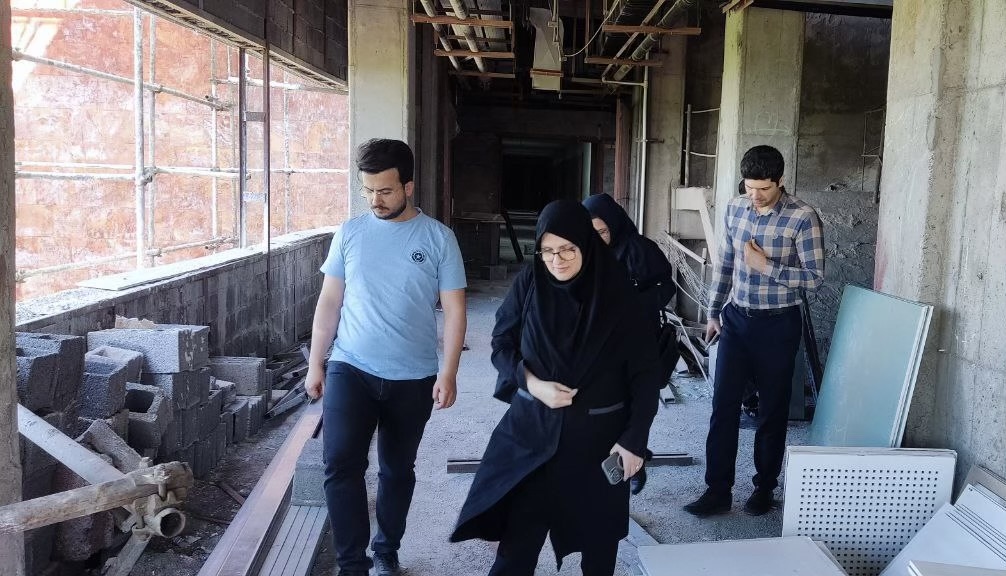 بازدید معاونین وزیر و مدیر کل اجرائی وزارت راه و شهرسازی به همراه رئیس گروه زیرساخت از بیمارستان 400 تختخوابی لاکان
بازدید مدیر آمار و فناوری اطلاعات از مرکز جامع آزمون در راستای نظارت بر حسن اجرای فرایندهای مرتبط با حوزه زیرساخت
راه اندازی سرویس APN سیم کارت های سازمانی همراه اول 
راه اندازی وایرلس مرکز بهداشت رشتیان
اقدامات امنیتی بر روی سامانه LMS جهت رویت پذیری سامانه در خارج از شبکه دانشگاه
تشکیل تیم cert در راستای اجرای پدافند غیر عامل
اجرای تست نفوذ بر روی سامانه های حیاتی
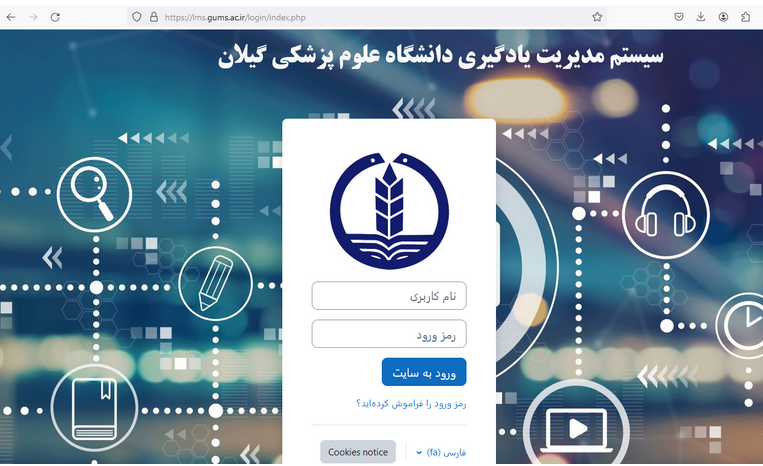 مانور بررسی سیستم برق  رسانی  بهUPS و تجهیزات مستقر در دیتاسنتر دانشگاه
تعویض باطری های  UPS دیتاسنتر
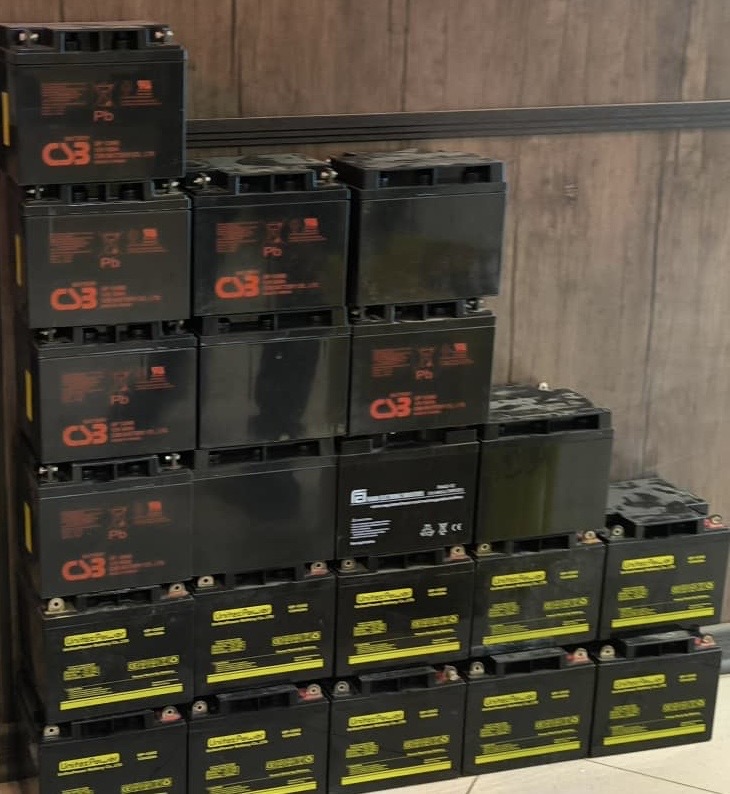 ایجاد مانیتورینگ پایش ارتباطات اصلی، پشتیبان و سرور VOIP نوبت دهی با امکان ارسال پیامک به مسئولین مربوطه در مراکز زیرمجموعه دانشگاه جهت پیگیری
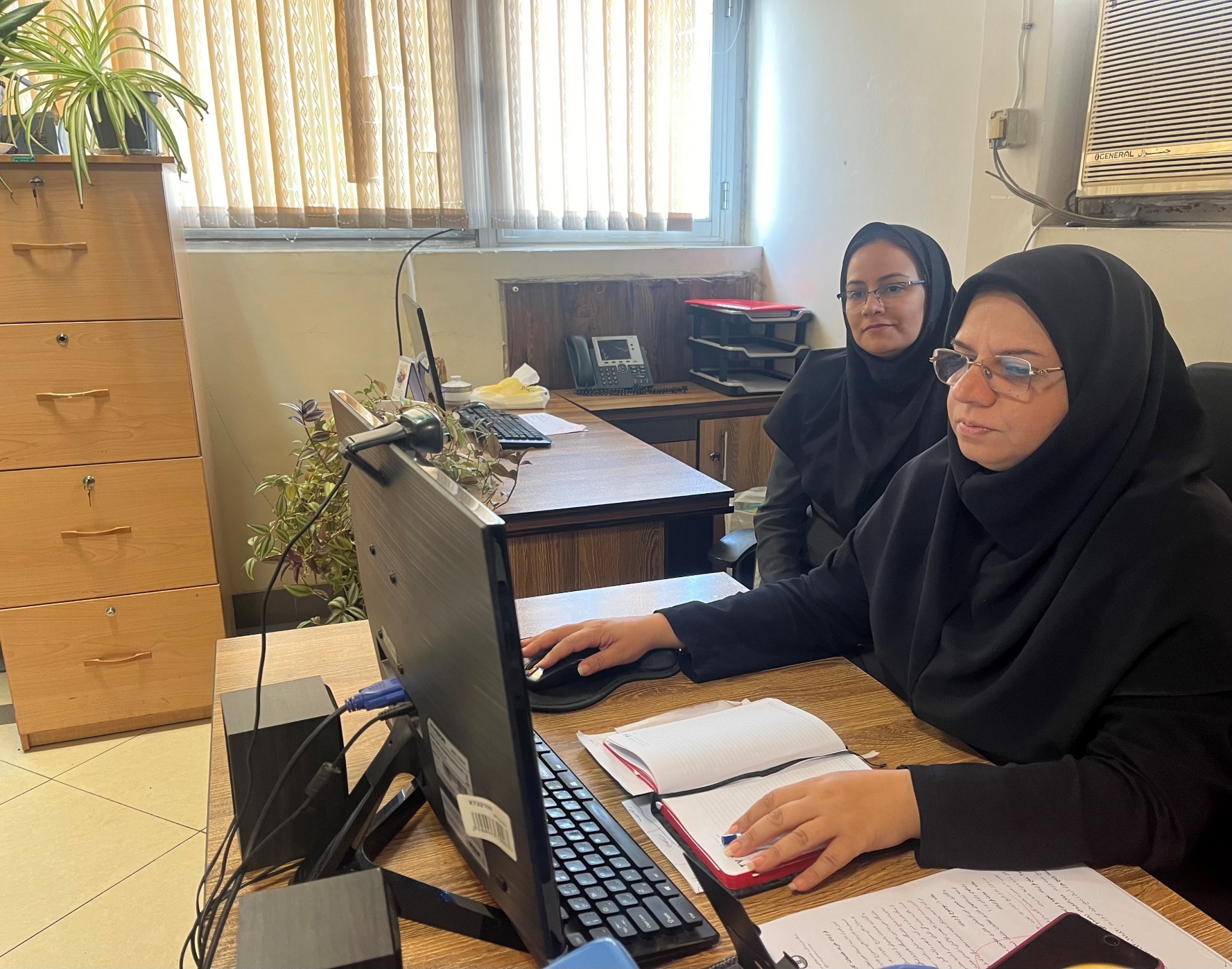 راه اندازی فیبر بیمارستان غدیر سیاهکل و انجام تنظیمات Tunneling برای برقراری ارتباط پشتیبان در بیمارستان ها
ساماندهی و انجام اقدامات امنیتی سرورهای مجازی
تهیه ویدئوآموزشی جهت کاربران سامانه نوبت دهی الکترونیک
ارتقاء و تعویض ویندوز سرور نوبت دهی بیمارستان رسالت ماسال 
انتقال سرور نوبت دهی بیمارستان شهداء رضوانشهر
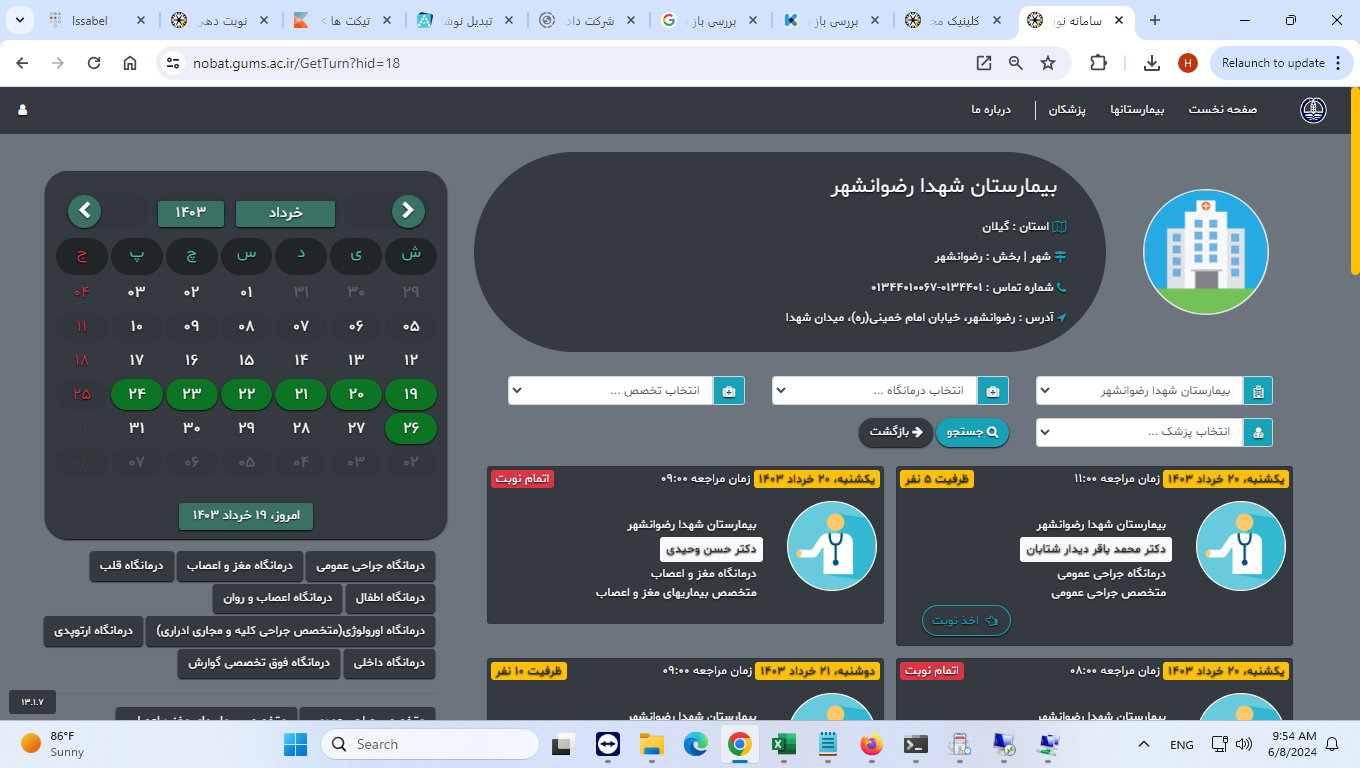 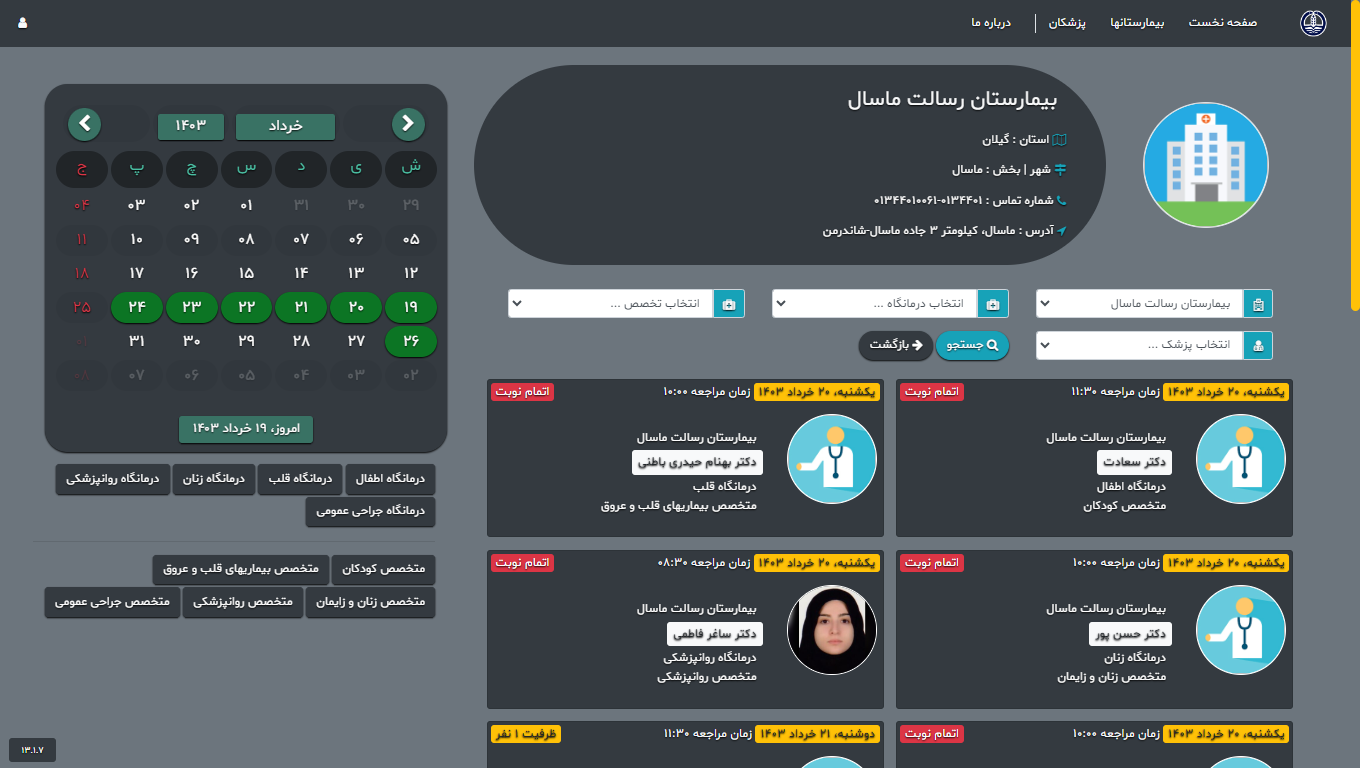 راه اندازی سرور نوبت دهی کلینیک مجازی شهداء سلامت
راه اندازی درگاه پرداخت سامانه نوبت دهی کلینیک مجازی
مانور بازیابی بکاپ از بانک اطلاعاتی سرور HIS بیمارستانها به منظور اطمینان از حفظ داده های حساس بیمارستانها
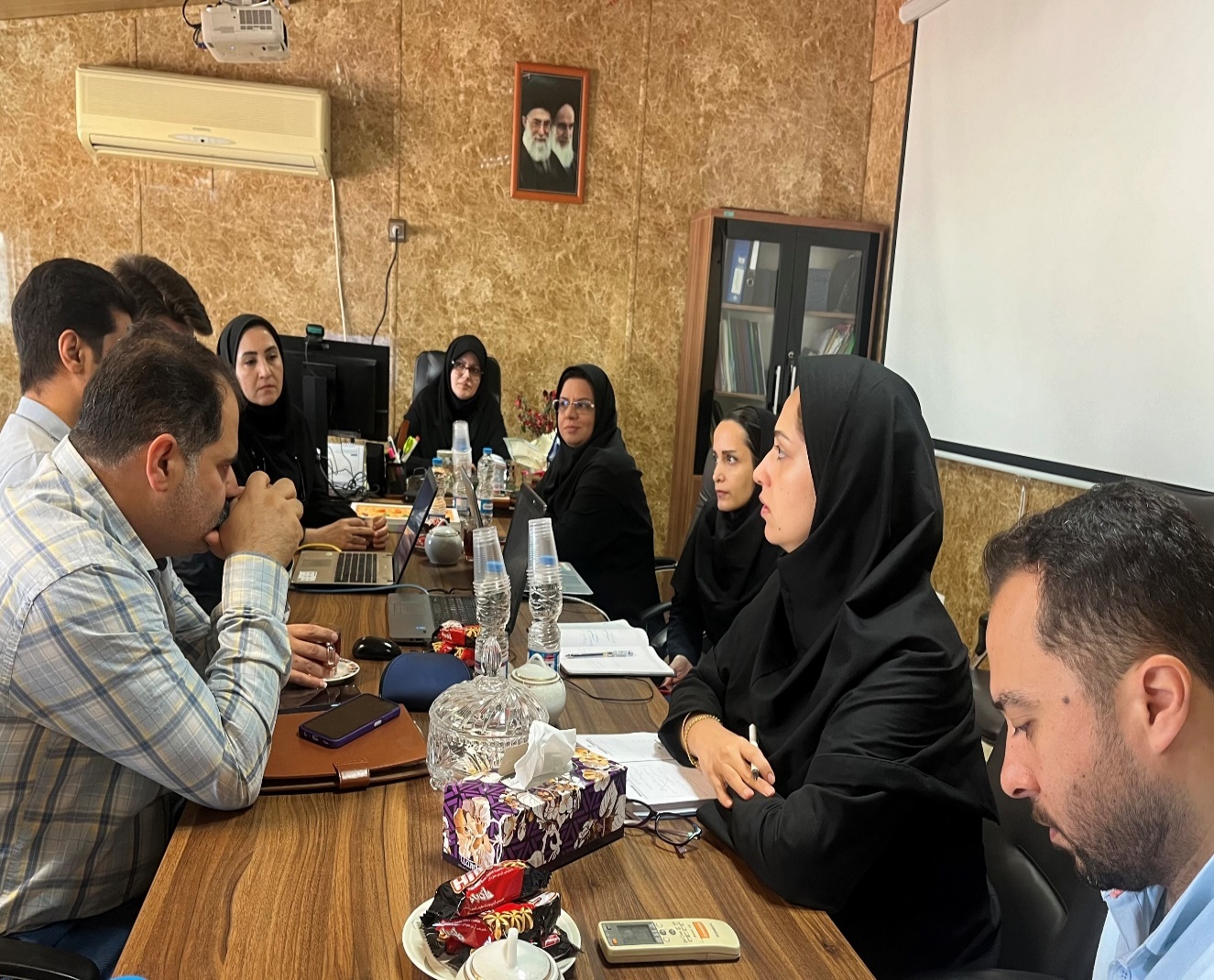 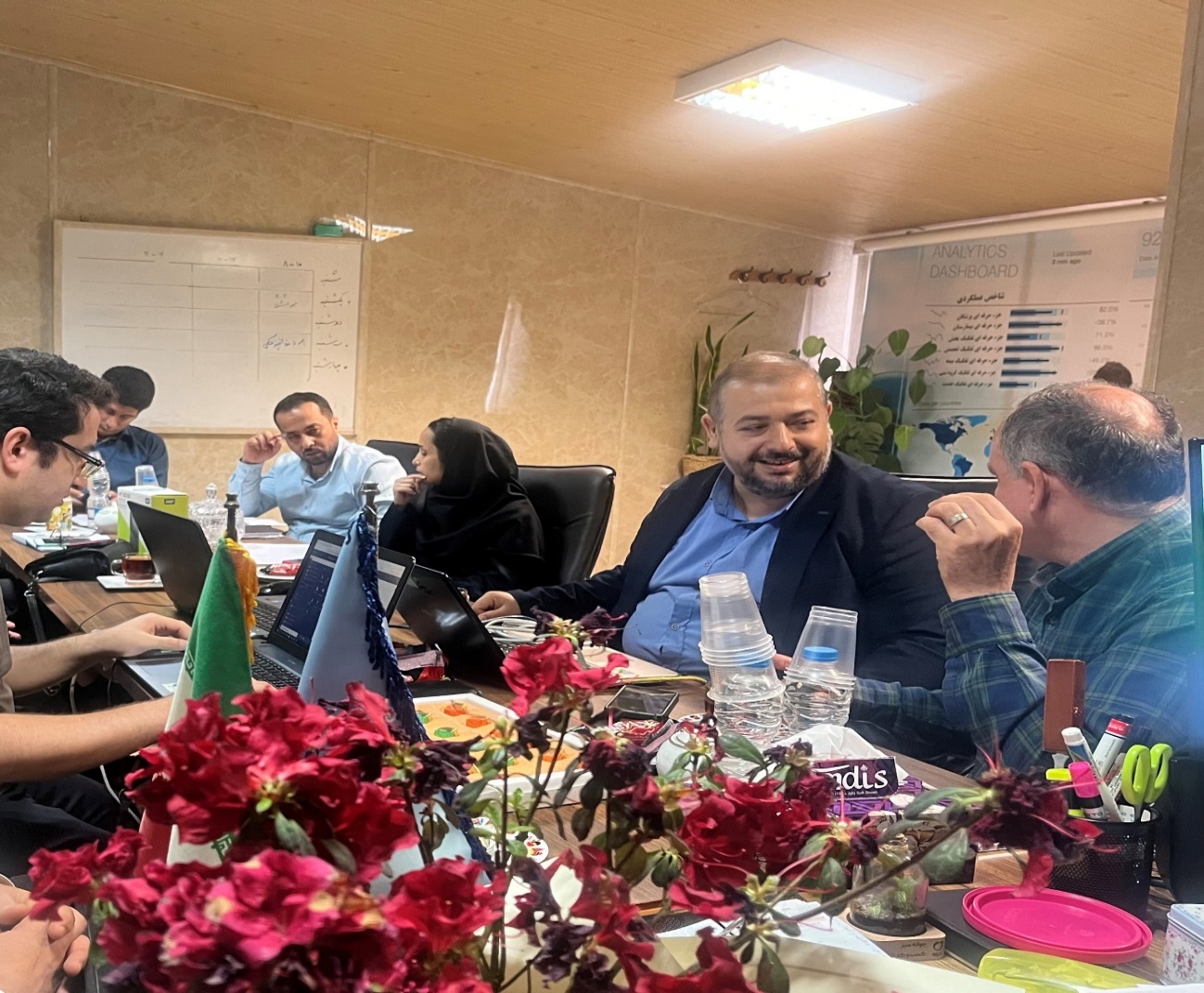 برگزاری جلسه رسیدگی الکترونیک به اسناد بیمه های پایه در راستای اجرای تعرفه ها و صحت سنجی اسناد وصولی بیماران خاص و صعب العلاج
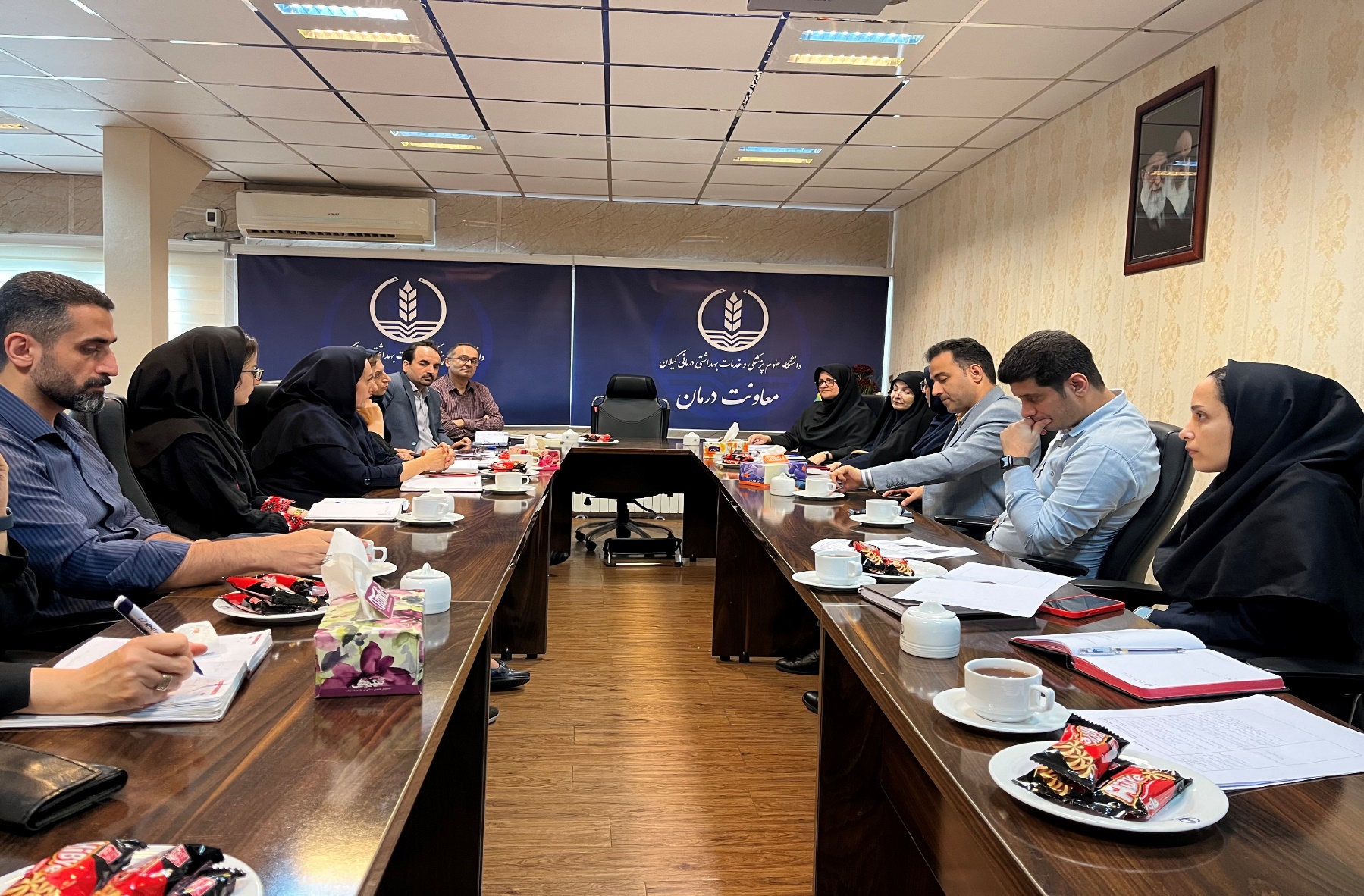 بررسی بندهای قرارداد پکس مراکز تابعه استان در سال 1403 و افزودن امکان ماژول SmartWatch
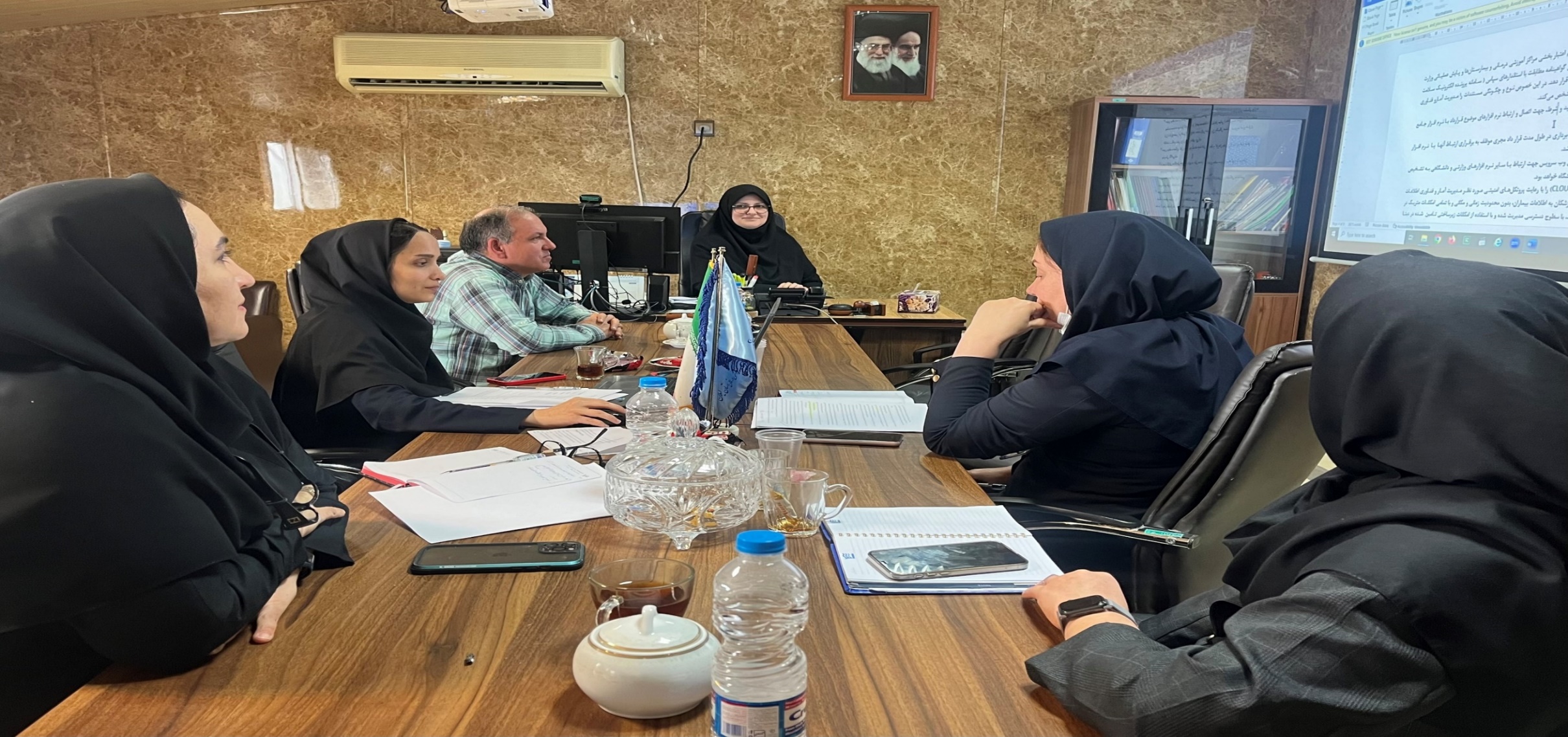 اجرای تله مانیتورینگ دربخش اورولوژی مرکز آموزشی درمانی رازی 
بررسی وضعیت زیرساخت دانشکده دندانپزشکی جهت اجرا و پیاده سازی پرونده الکترونیک سلامت در بخش تخصصی پروتز
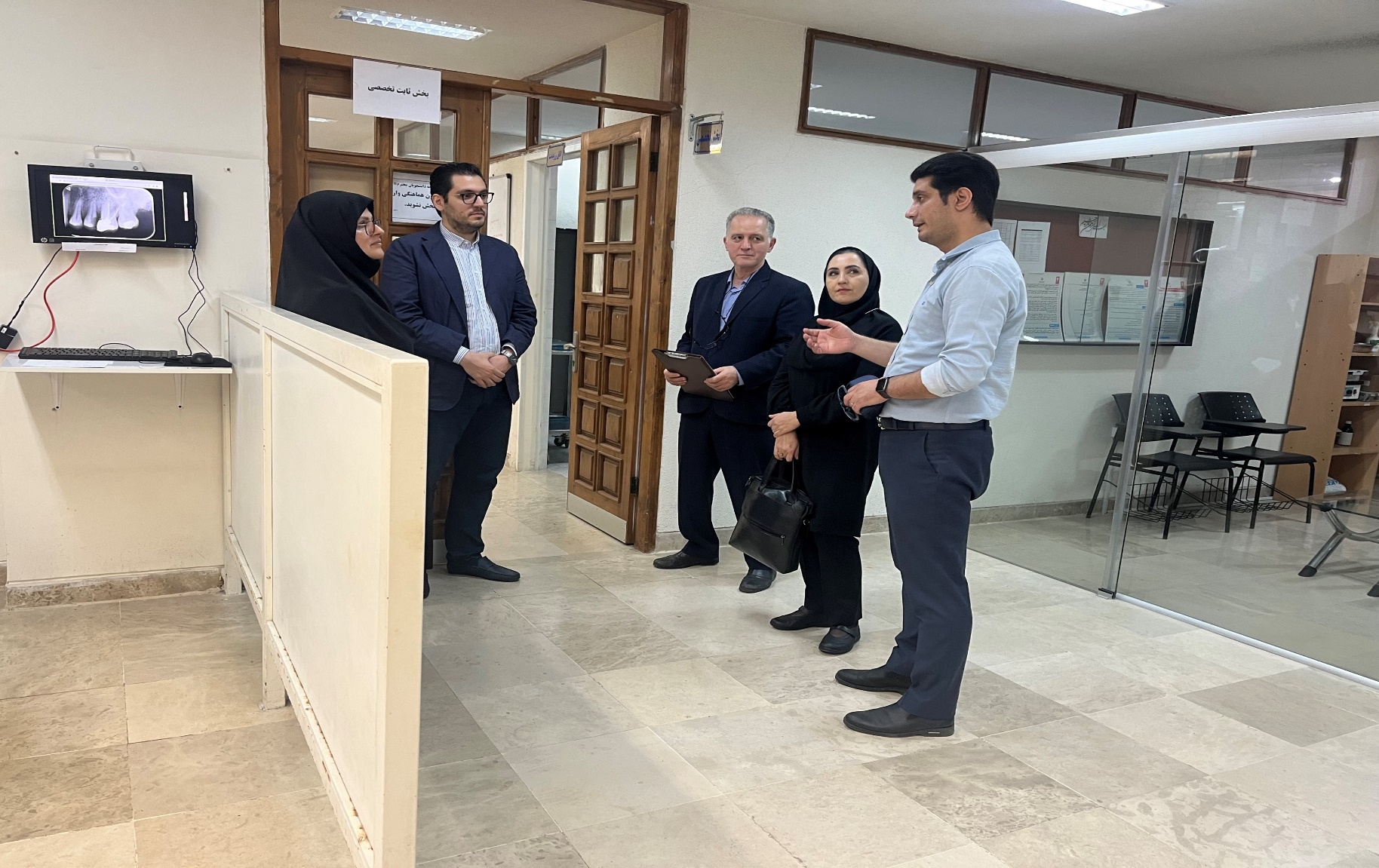 بررسی عملکرد شرکت تراشه هوشمند نوین در راستای اعمال دستورالعمل های جدید
برگزاری جلسه درراستای ارائه گزارش چرخه اطلاعاتی بیماران خاص و صعب العلاج
نمایه کردن شاخص های مخدر و وضعیت فعال و غیرفعال بودن پرونده بیماران ترخیص شده از مراکز درمانی
پشتیبانی و نگهداری از انباره دیتا بانک اطلاعاتی داشبورد مدیریتی
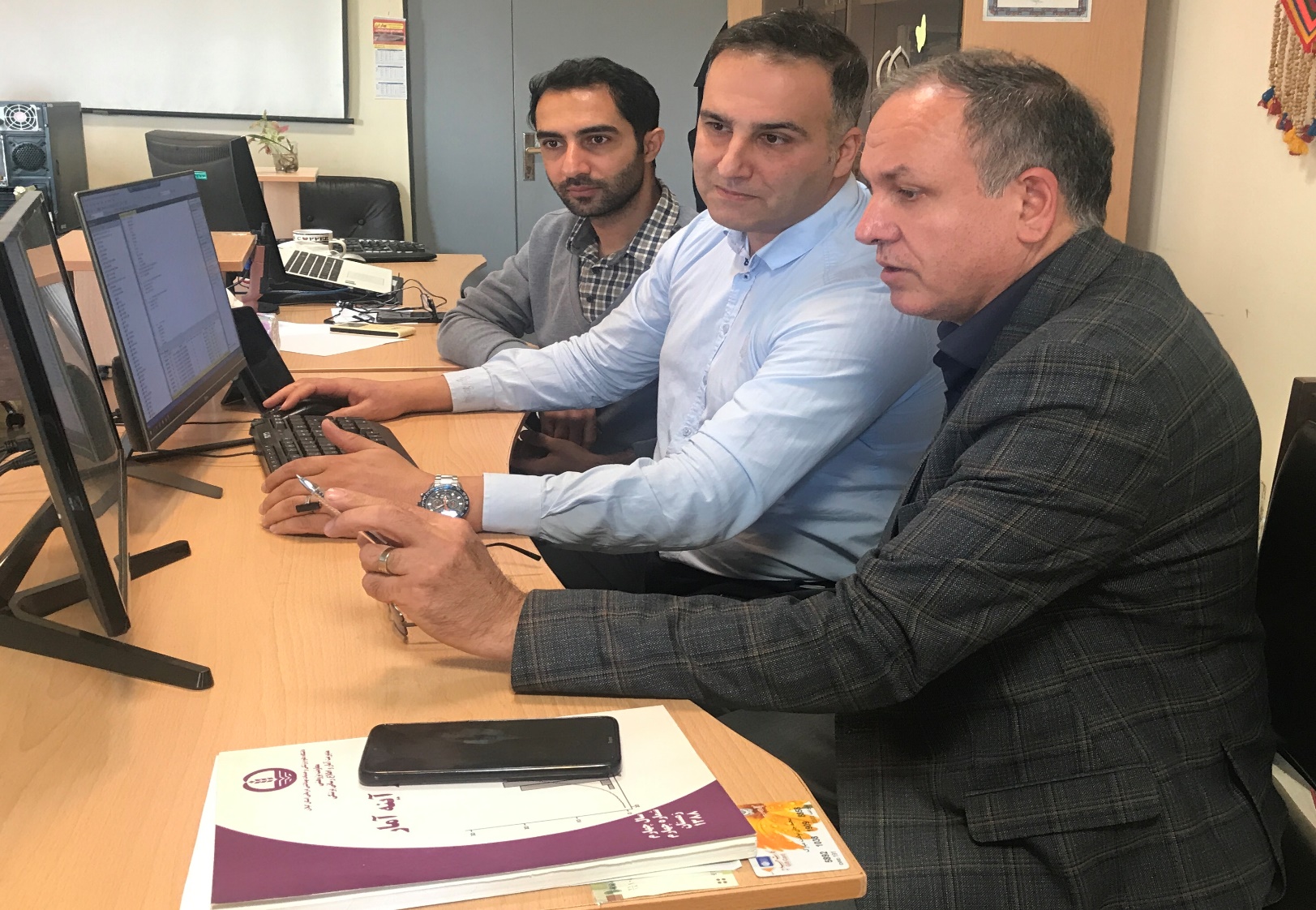 تأییدیه چاپ و انتشار اطلاعات شاخص های مورد نیاز کمیته دیده بان سلامت بررسی صحت داده های گزارش شده از واحدهای تابعه
بازدید رئیس گروه نرم افزار و پورتال از بیمارستان الزهرا (س) در راستای تنظیمات مورد نیاز ارز ترجیحی و مشمولیت ها در پرونده بیماران تأمین اجتماعی و وضعیت نظام ارجاع الکترونیک
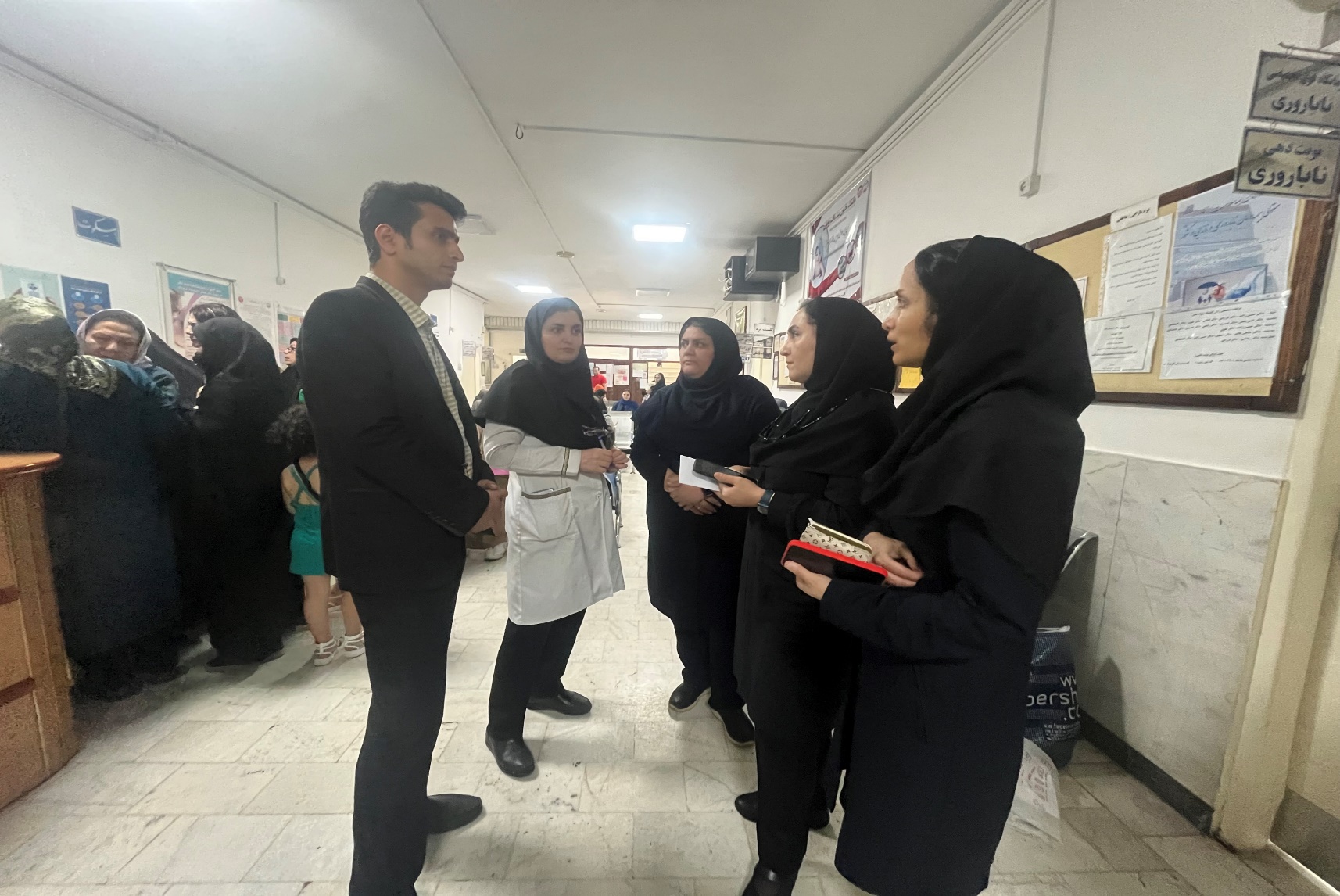 بازدید مشترک مدیران آمار و فناوری اطلاعات و درمان از بیمارستان امام خمینی (ره) صومعه سرا در راستای بررسی زیرساخت فاز جدید
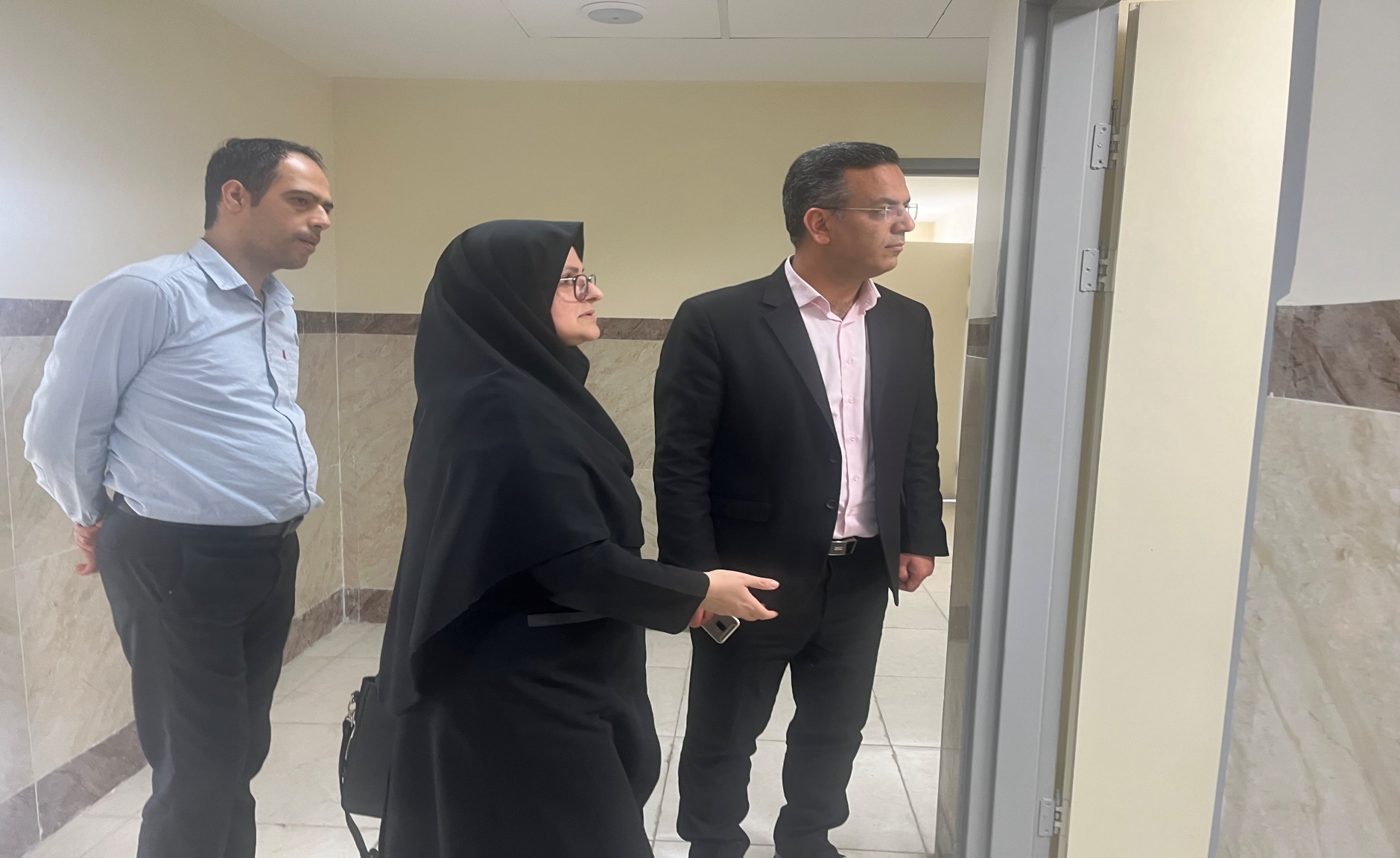 بازدید رئیس گروه نرم افزار و پورتال از بیمارستان شهید حسین پور لنگرود در راستای کاهش کسورات بیمه ای
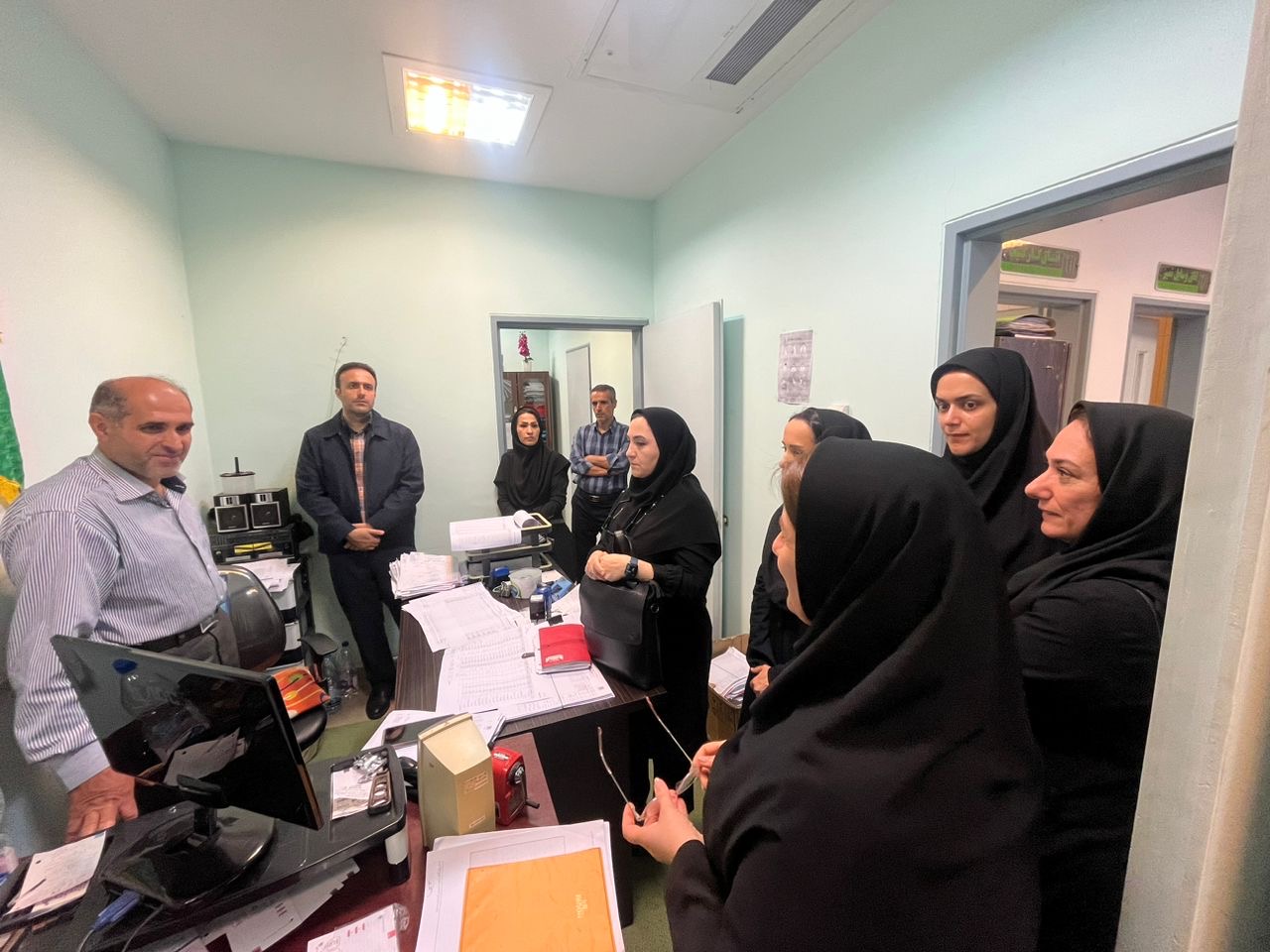 بازدید مدیرآمار و فناوری اطلاعات و رئیس گروه زیرساخت از بیمارستان الزهرا (س) در راستای رفع مشکلات ساختاری و ارائه راهکارهای اجرایی
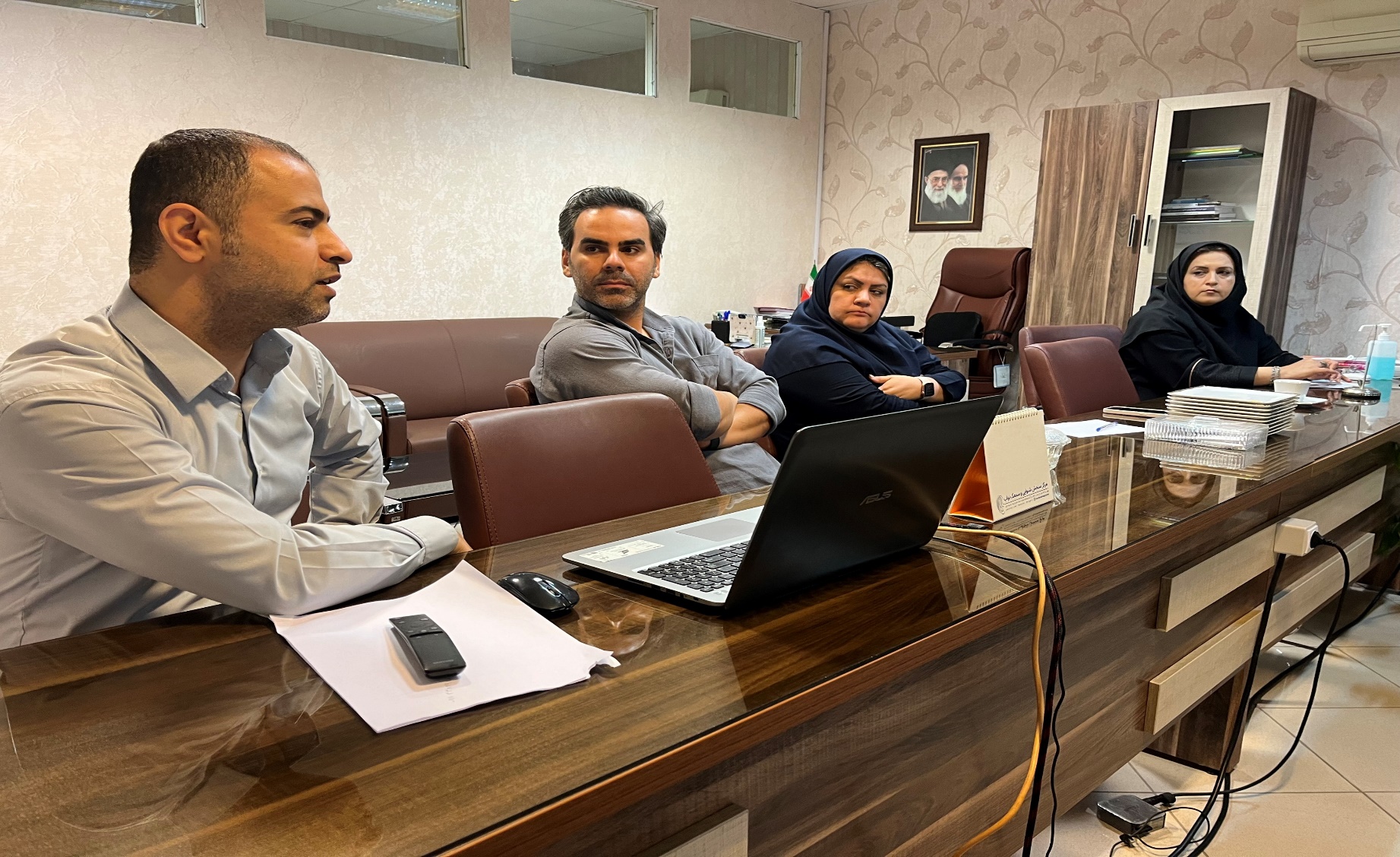 بازدید رئیس گروه نرم افزار و پورتال و کارشناسان ستادی از کلینیک تخصصی و فوق تخصصی رازی در راستای بررسی صحیح فرایند نظام ارجاع و بازخوراند ونسخه نویسی بر بستر HIS
راه اندازی Cashless  بیمارستان های الزهرا، 17 شهریور، ولایت، تالش و شهداء سلامت
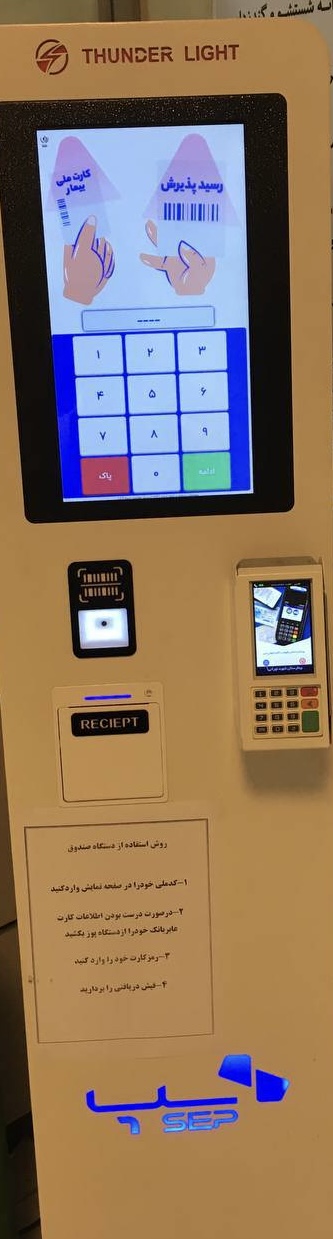 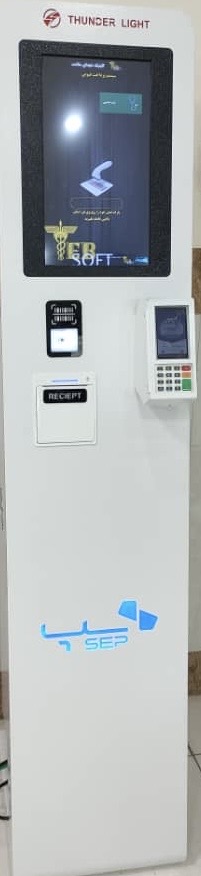 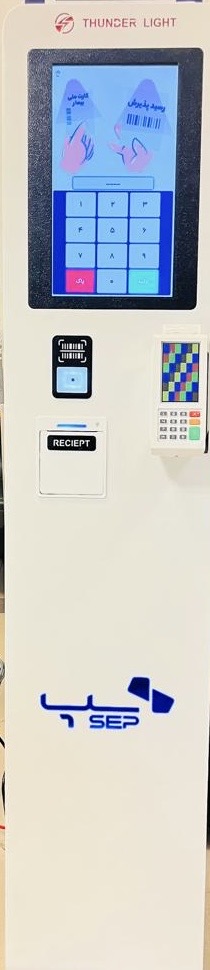 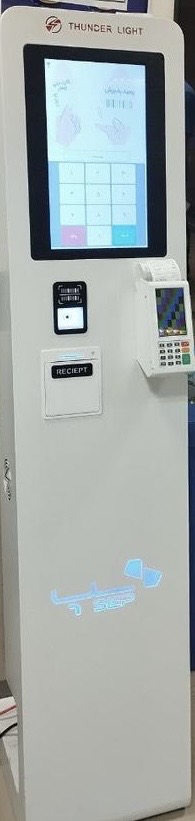 صدور مجوز همانندجو جهت مشابهت یابی پروپوزال و پایان نامه های دانشجویی 
افزودن سامانه هم آوا معاونت آموزشی به پنجره واحد خدمات هوشمند
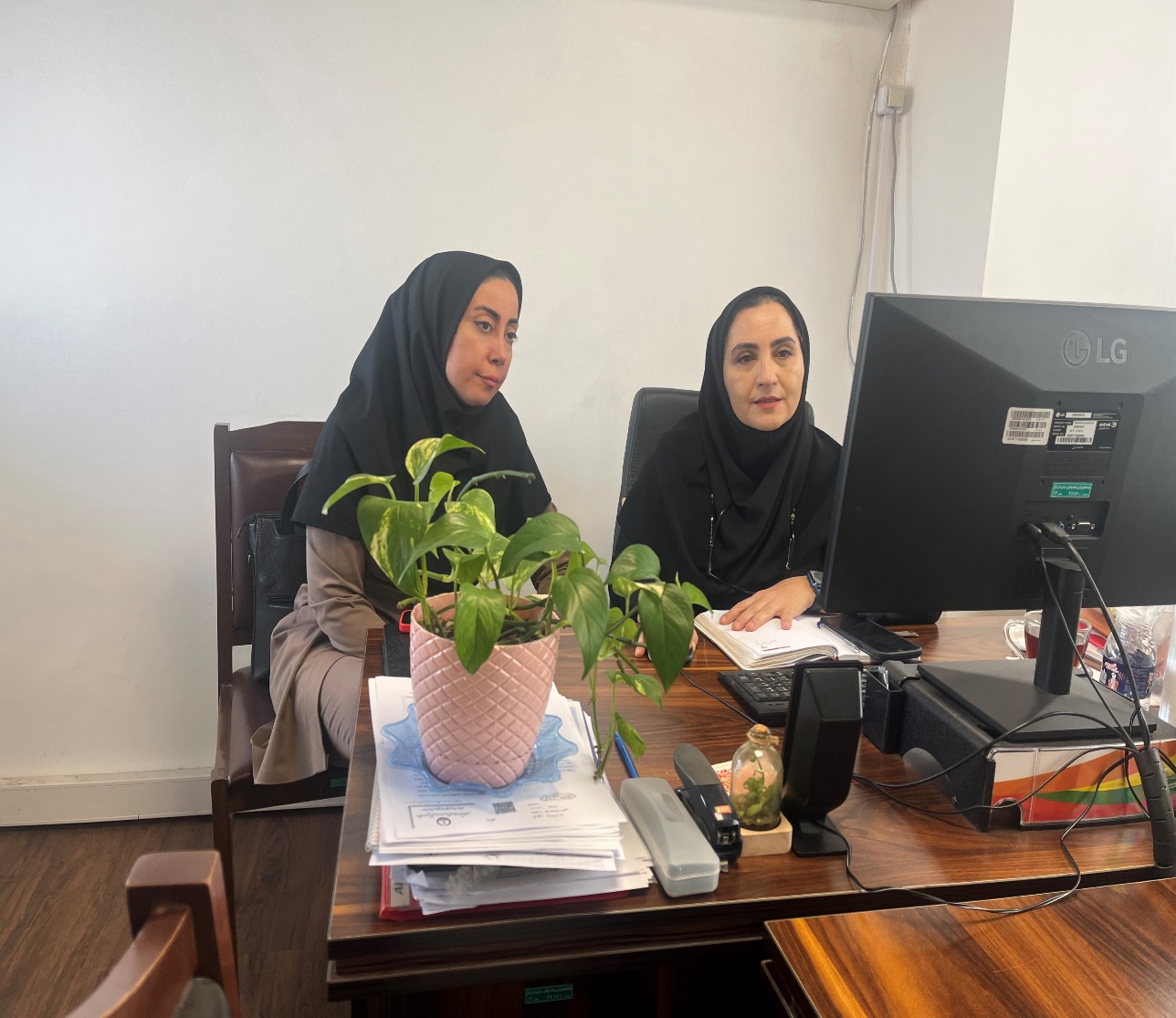 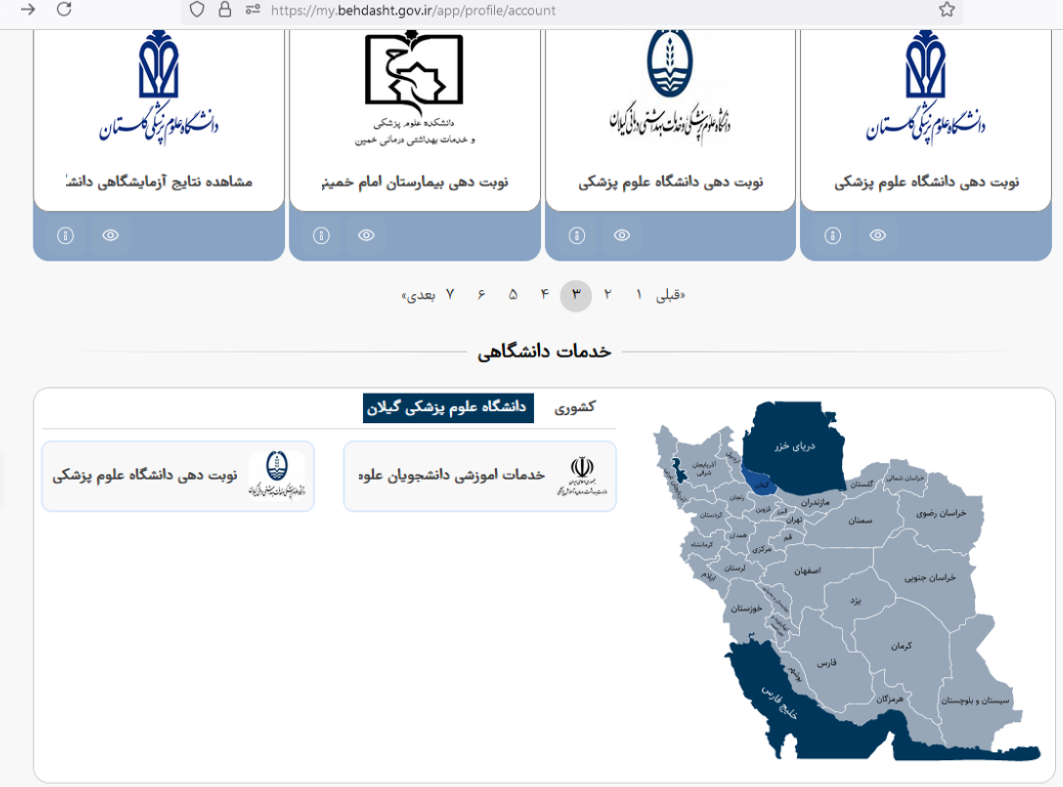 ابلاغ تعرفه خدمت پیوند کلیه از پیوند دهنده زنده و مرگ مغزی به شرکت های HIS
ابلاغ کدینگ به روز رسانی شده نسخه نویسی و نسخه پیچی به شرکت های HIS
ابلاغ سند به روز شده تبادل نتایج آزمایشگاه به شرکت های HIS
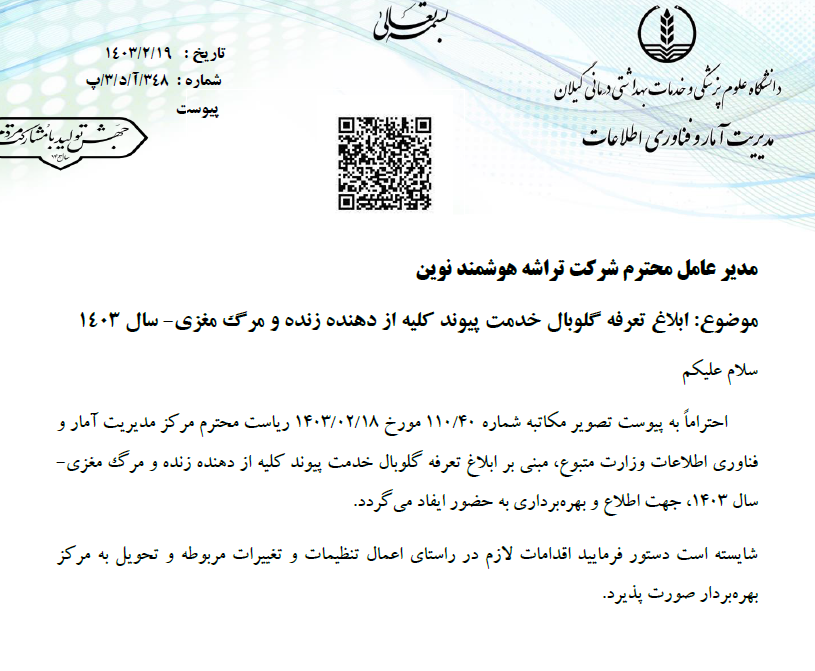 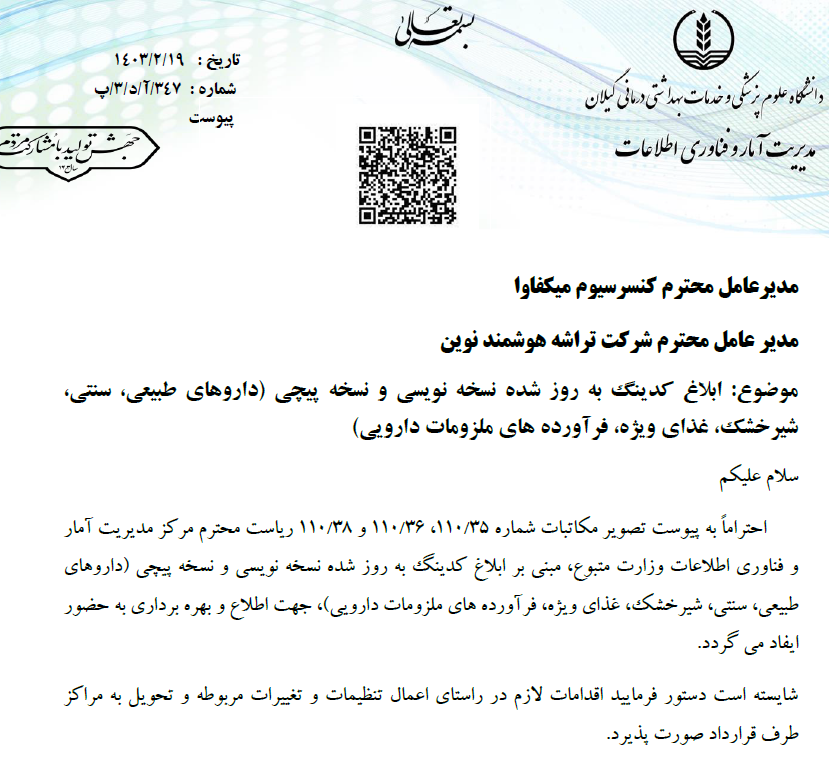 ارسال گزارش وضعیت تبادل سرویس های مبتنی بر API به بیمارستان ها 
پیگیری و حصول نتیجه تبادل صحیح پرونده های پیوند کبد 
پیگیری بسته شدن اسناد بیمه ای
بازدید مدیر آمار و فناوری اطلاعات و رئیس گروه نرم افزار از مرکز جامع سلامت فوشازده و کلینیک تخصصی بیمارستان کوثر آستانه با هدف اجرای کامل فرایند نظام ارجاع و نسخه نویسی بر بستر HIS
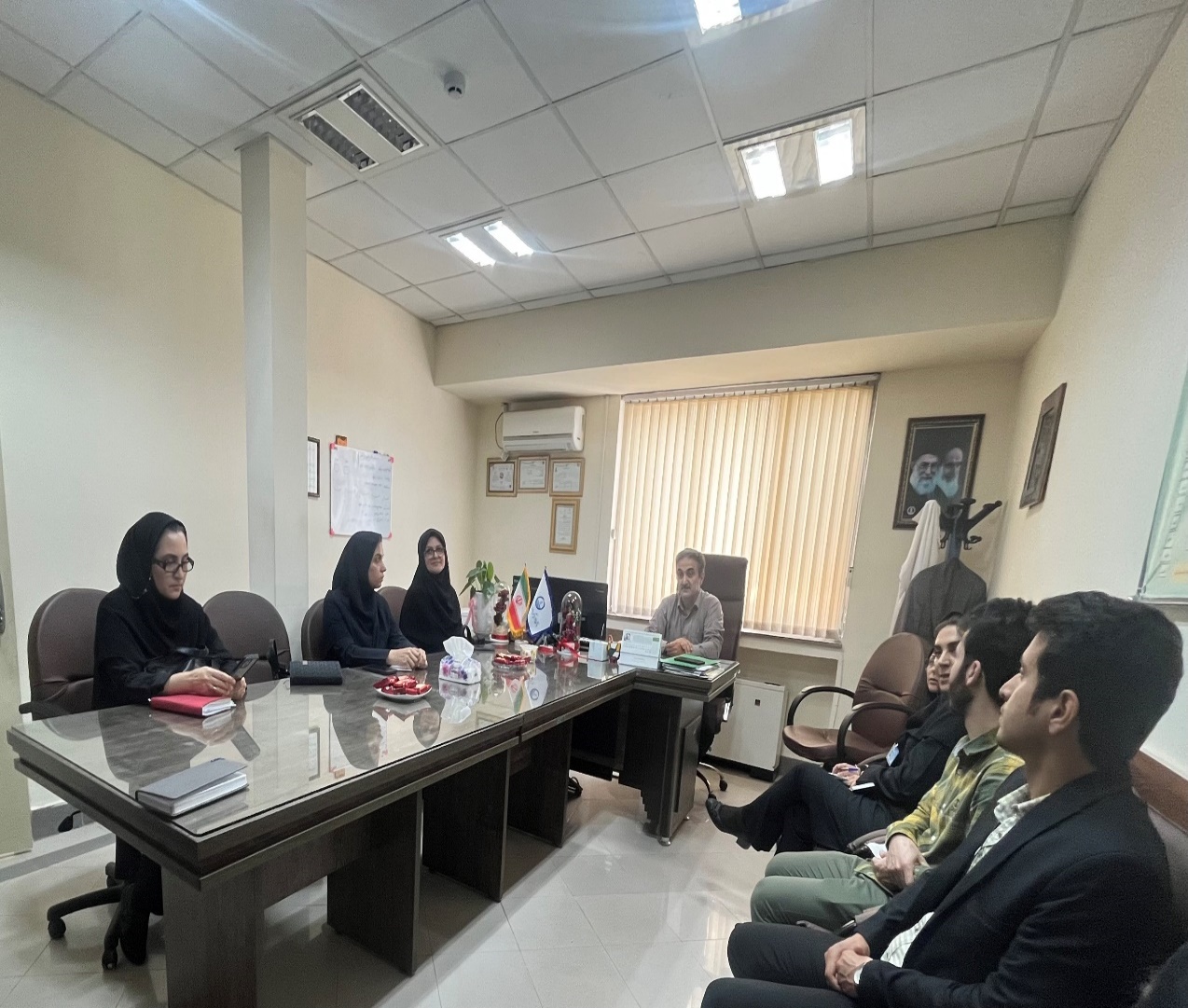 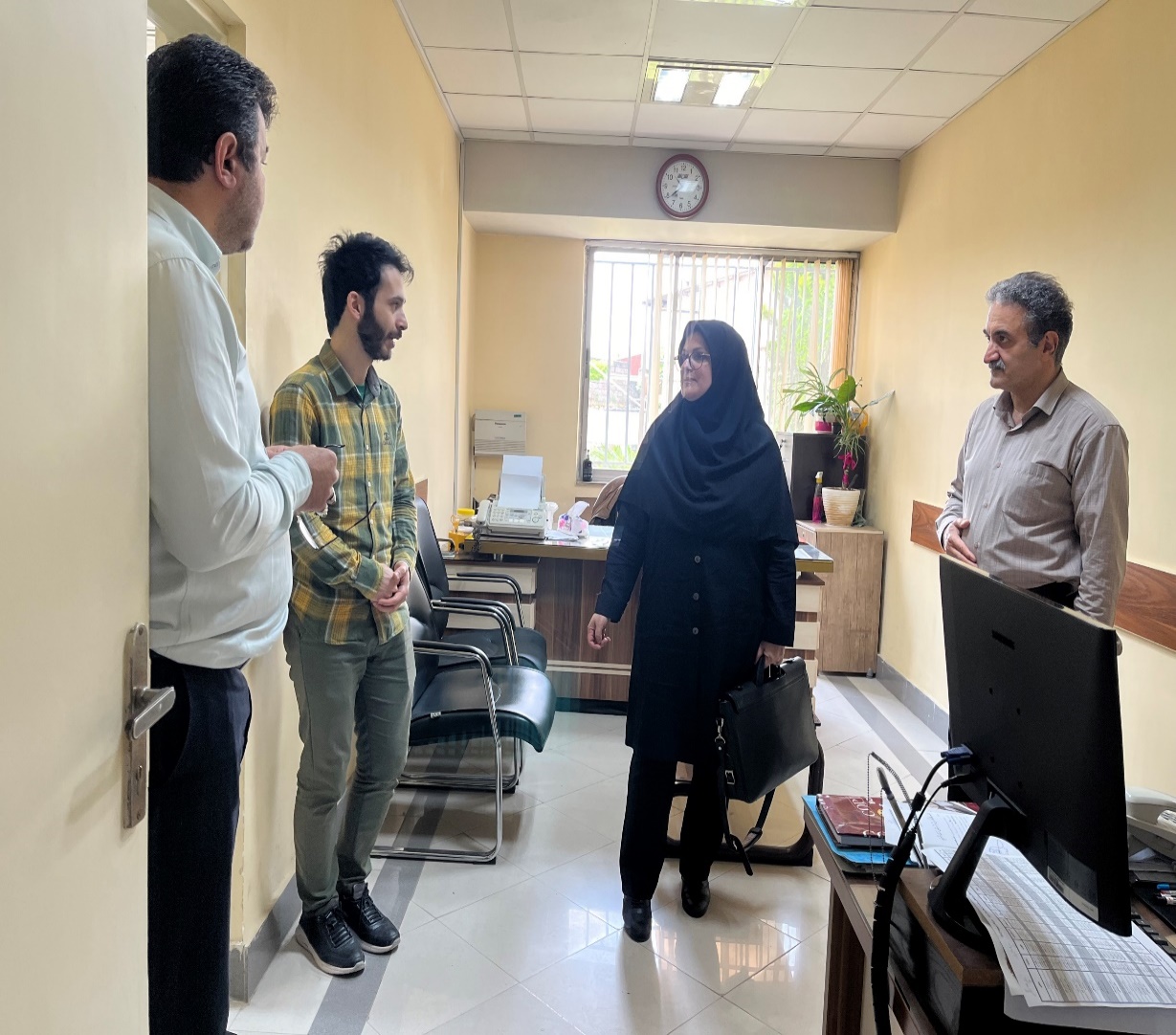 بازدید مشترک معاون درمان دانشگاه و تیم نظام ارجاع الکترونیک، از شبکه رودبار و بیمارستان های واقع در جنوب استان
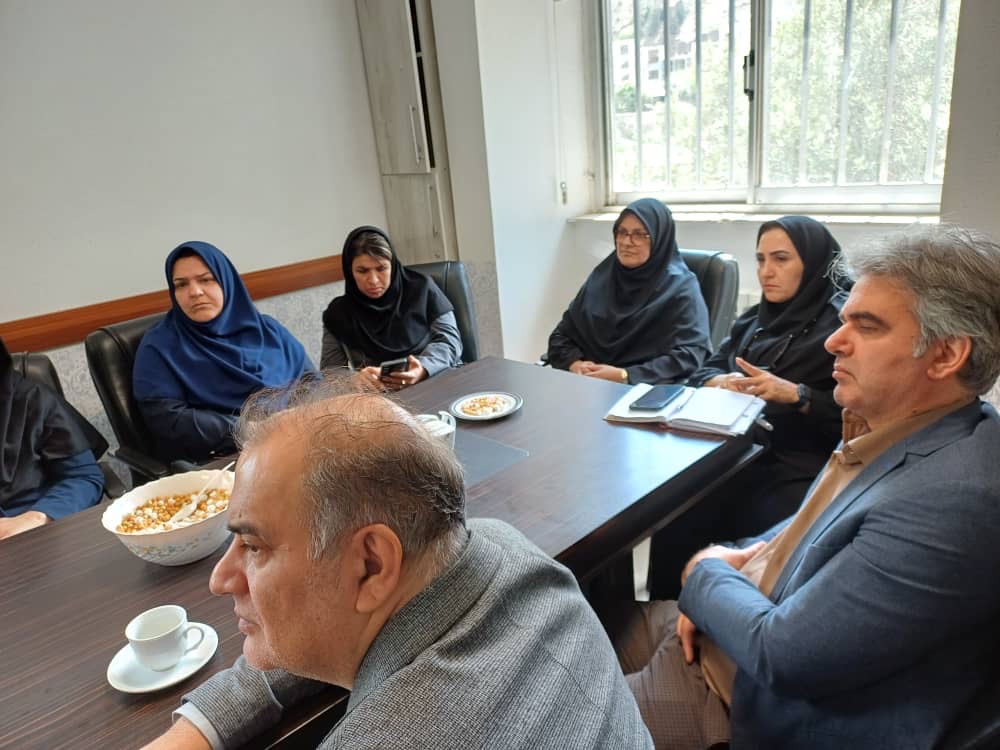 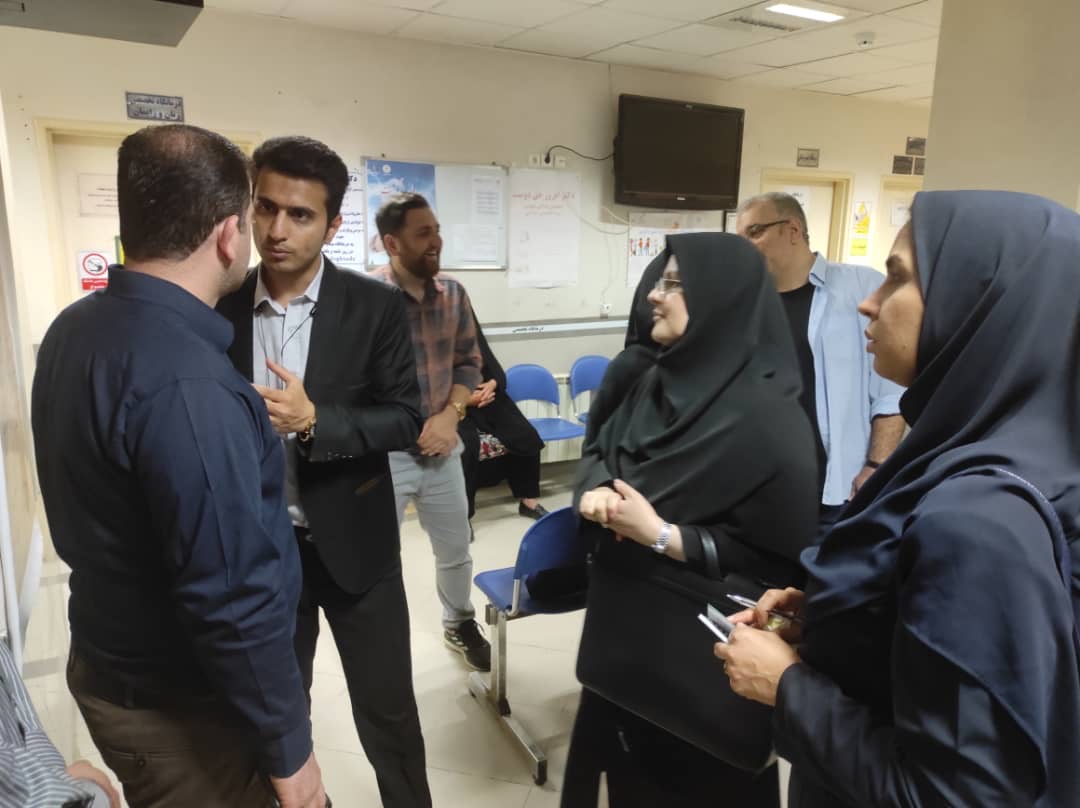 پوشش صددرصدی نوبت دهی الکترونیک درکل  استان
بررسی قابلیت های سامانه ثبت غذا با رویکرد مدیریت هزینه
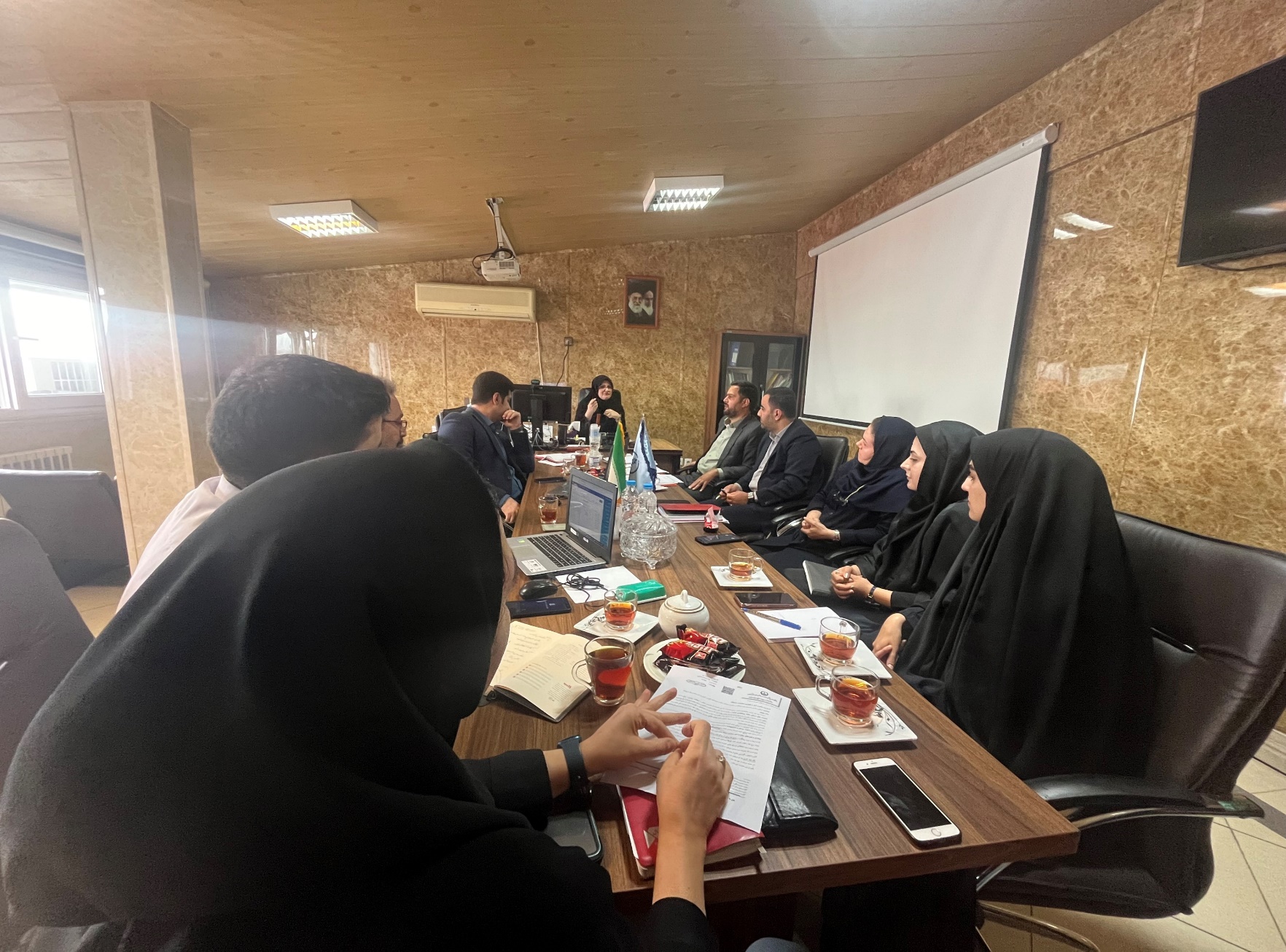 طراحی و پیاده سازی سامانه مدیریت اطلاعات پروژه های فنی
طراحی و پیاده سازی سامانه عملکرد آموزشی گروه پرستاری
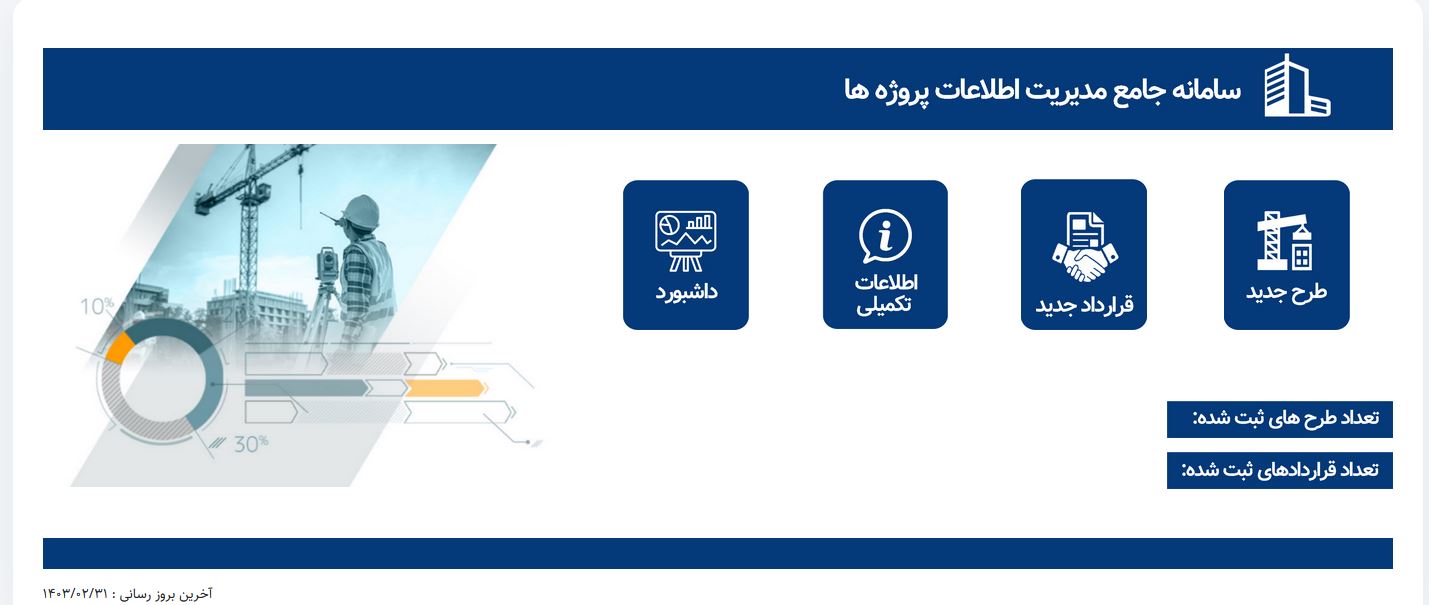 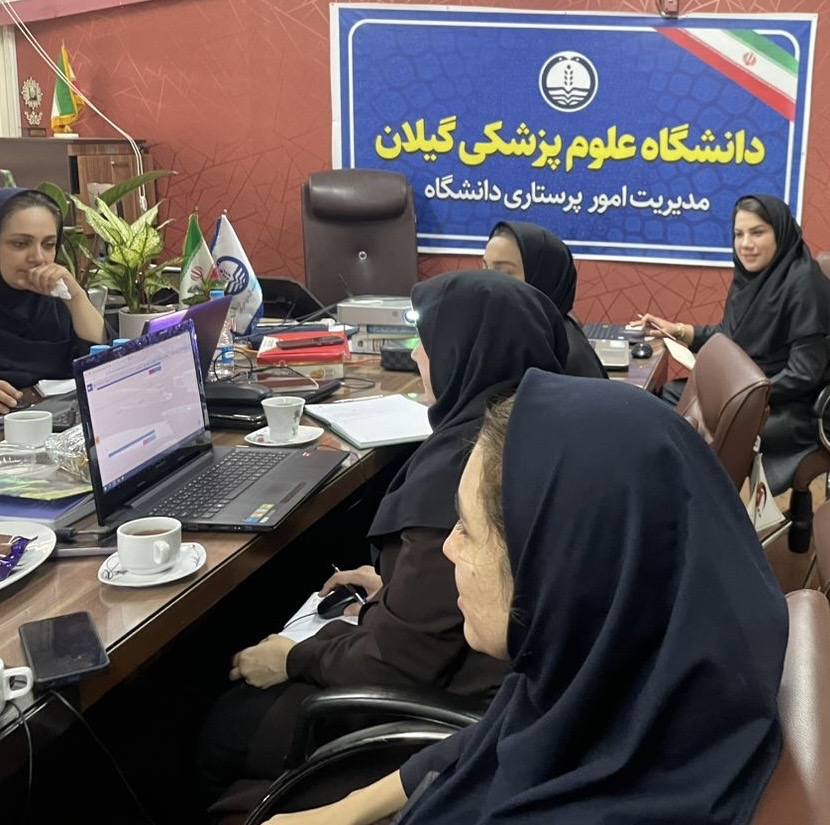 نظارت و اجرای فرآیند ارزشیابی کارکنان 
پیگیری و کنترل مکاتبات حوزه مدیریت آمار و فناوری اطلاعات
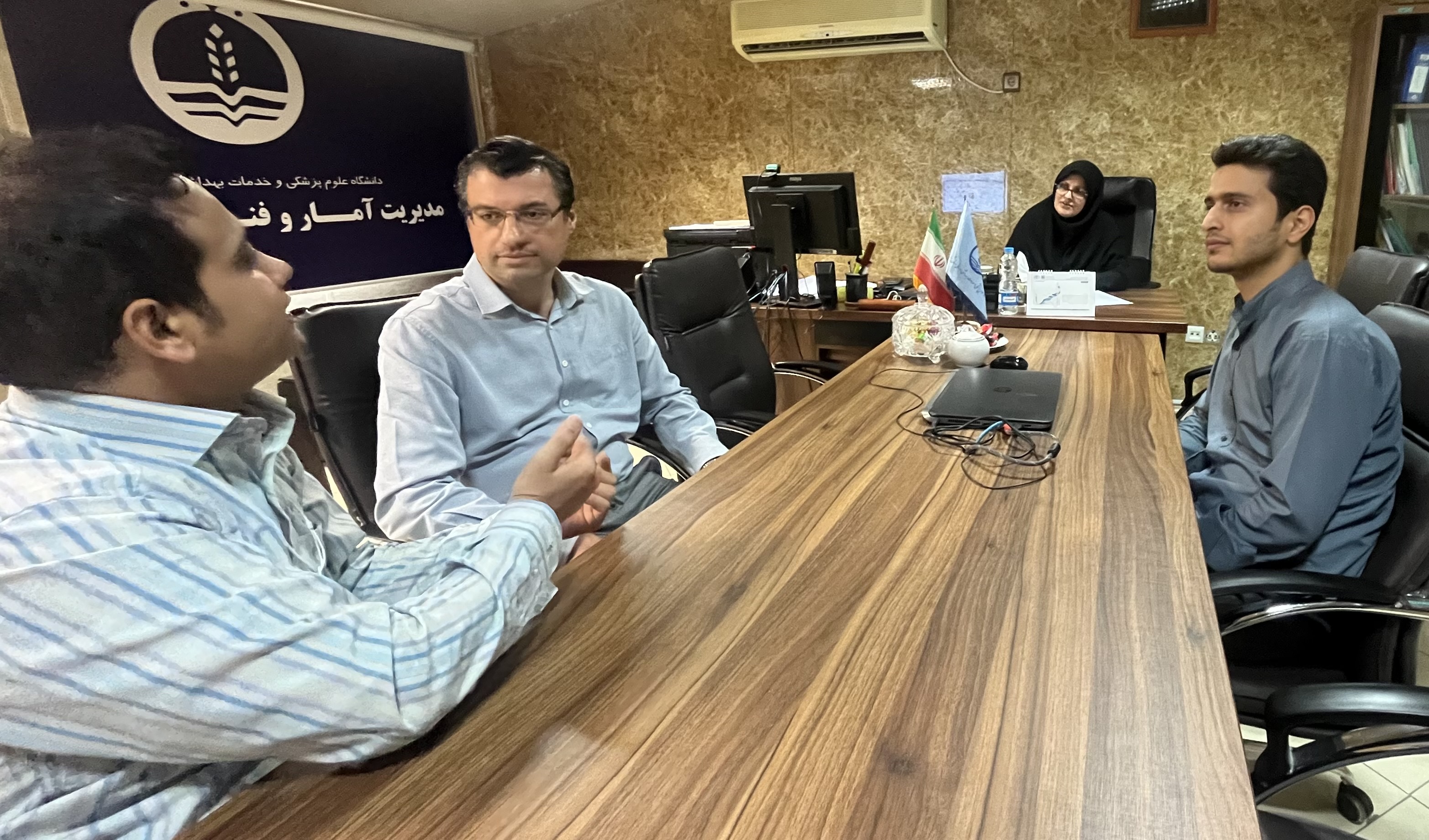